Figure 1 Research design for evaluating operative reports on resections. Each of the two pairs of two evaluators ...
Int J Qual Health Care, Volume 24, Issue 2, April 2012, Pages 129–134, https://doi.org/10.1093/intqhc/mzs003
The content of this slide may be subject to copyright: please see the slide notes for details.
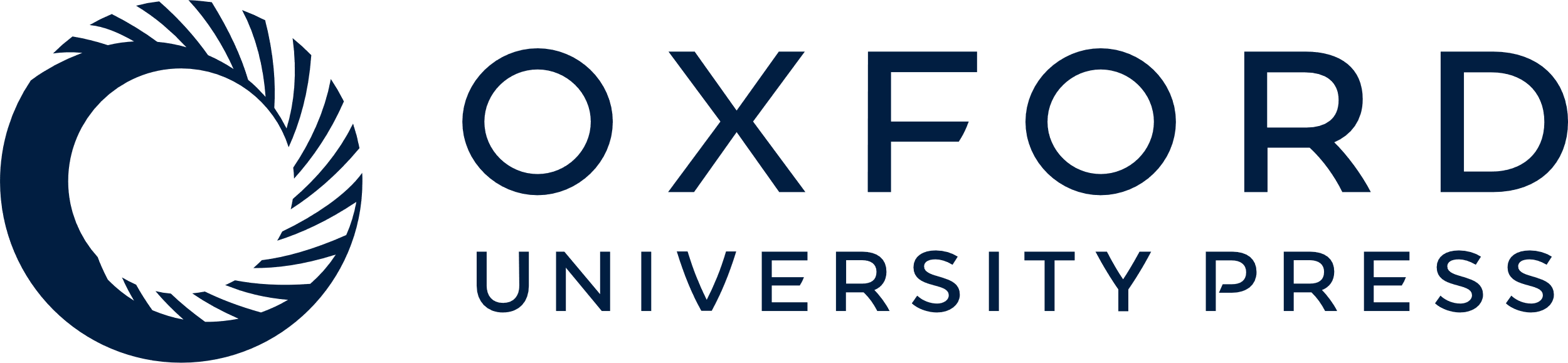 [Speaker Notes: Figure 1 Research design for evaluating operative reports on resections. Each of the two pairs of two evaluators assessed half of the submitted operative reports. The evaluators independently labelled a report as resection, non-resection or unknown. Two matching assessments labelled resection or non-resection were recorded as the final conclusion. If the assessments did not correspond or if one of the evaluators withheld judgement (with at least one labelled as unknown), the report was presented to the other pair of evaluators. If this evaluation did not result in a final conclusion either, the report was presented to a surgical expert, whose judgement was final.


Unless provided in the caption above, the following copyright applies to the content of this slide: © The Author 2012. Published by Oxford University Press in association with the International Society for Quality in Health Care; all rights reserved]